PSAP and Gaucher Disease
By Mitchell Coplan
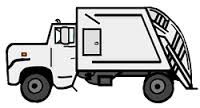 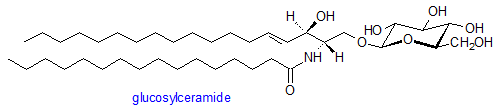 http://www.clipartbest.com/garbage-truck-clip-art
What is Gaucher Disease?
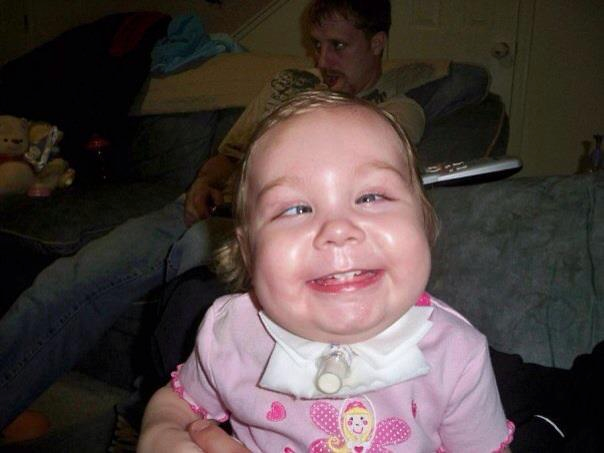 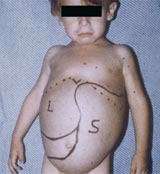 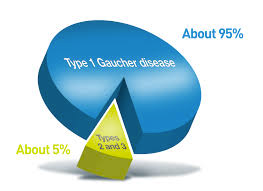 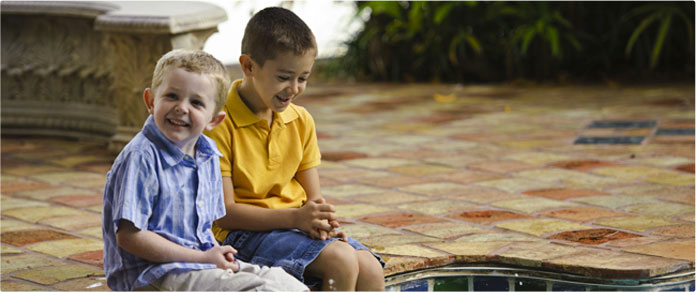 http://www.vpriv.com/about-vpriv/what-is-type-1-gaucher-disease.php
http://www.gauchercare.com/en/healthcare.aspx
http://www.vpriv.com/about-gaucher-disease/
What causes these phenotypes?
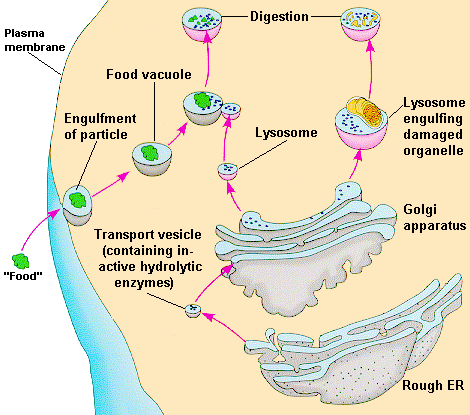 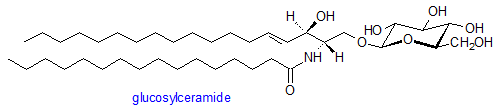 Lysosomal storage disease
Cells can’t break down glucocerebrosides
http://wiki.pingry.org/u/ap-biology/index.php/Lysosomes
http://lipidlibrary.aocs.org/Lipids/whatlip/index.htm
How are glucocerebrosides(GC) normally broken down?
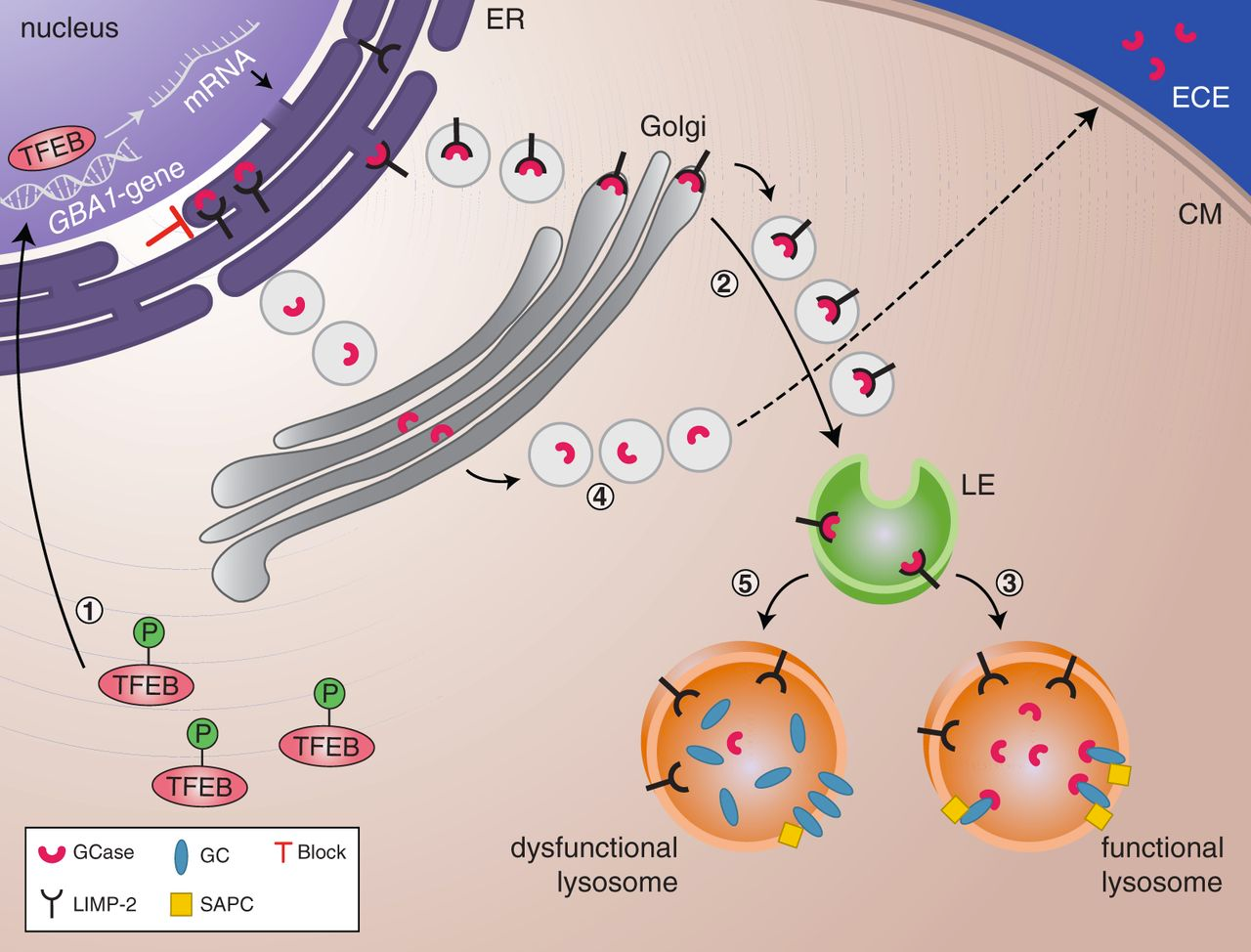 http://brain.oxfordjournals.org/content/early/2014/02/14/brain.awu002
What gene(s) is mutated in Gaucher Disease?
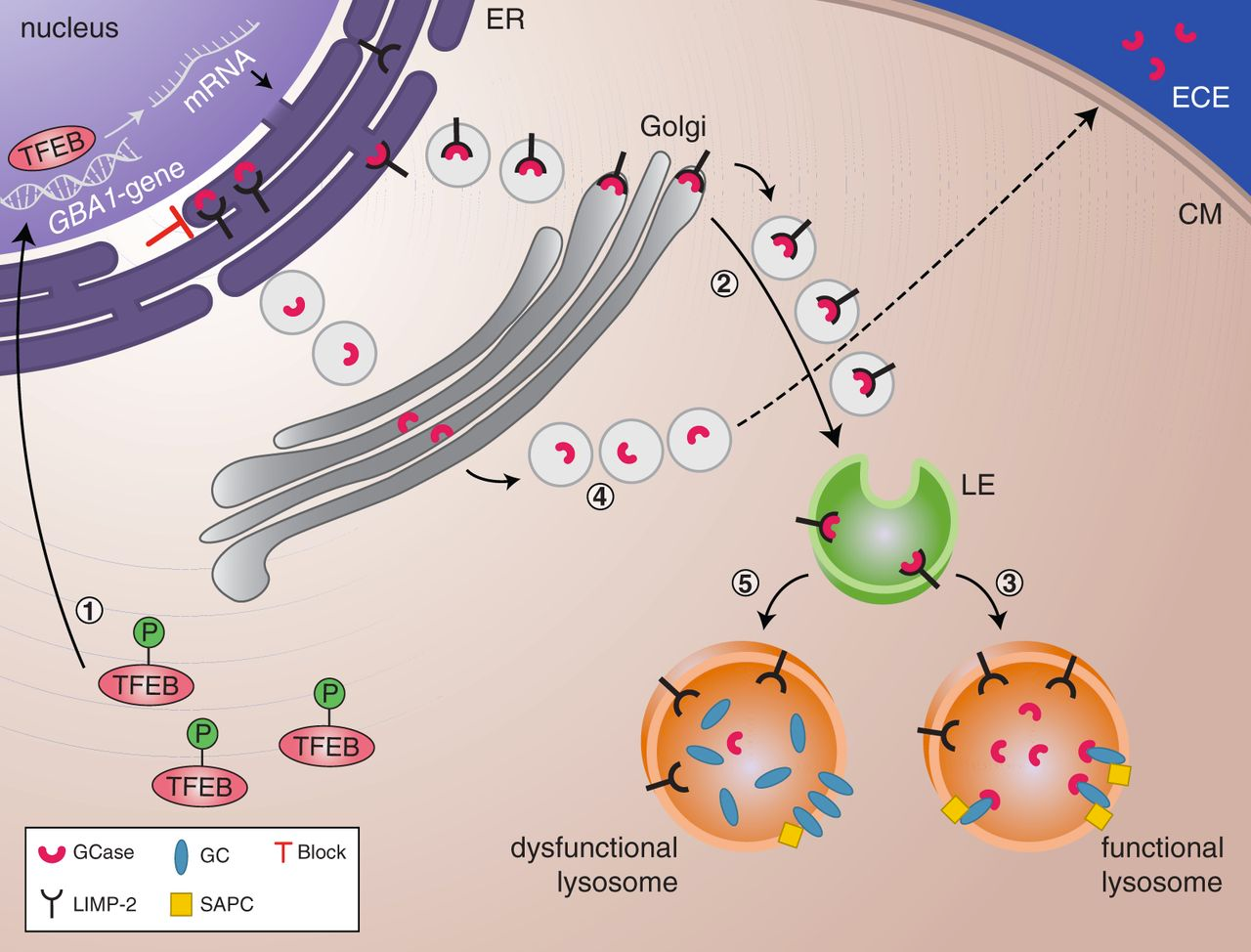 GBA (GCase) and PSAP (SAPC)
PSAP is mutated
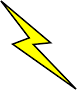 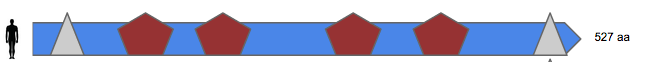 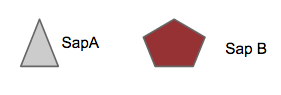 How well conserved is the protein?
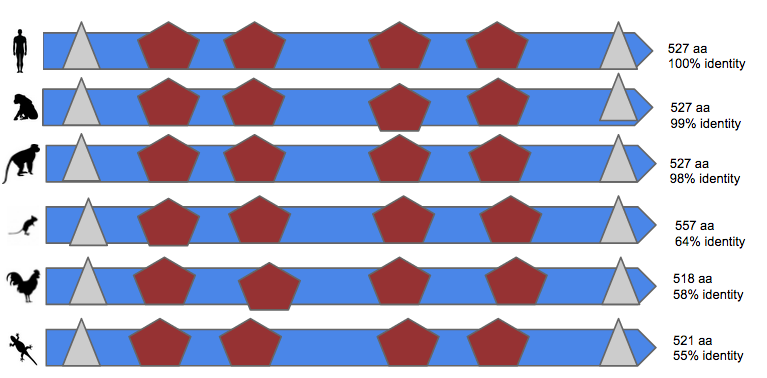 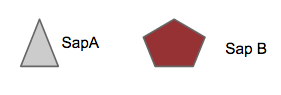 The proteins domains are highly conserved
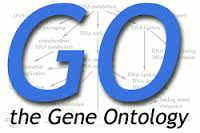 Where and how does PSAP function?
Cellular Components
Biological Processes
Molecular Function
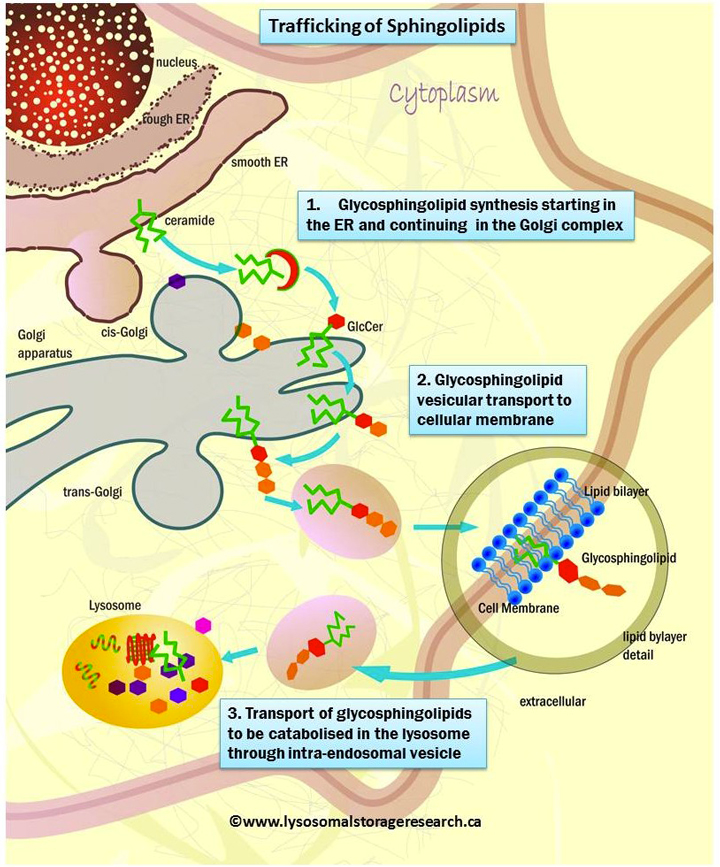 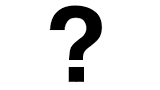 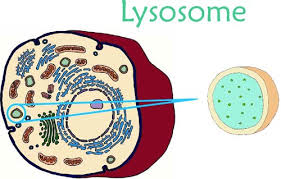 sphingolipid metabolic process
PSAP and GBA are binding partners
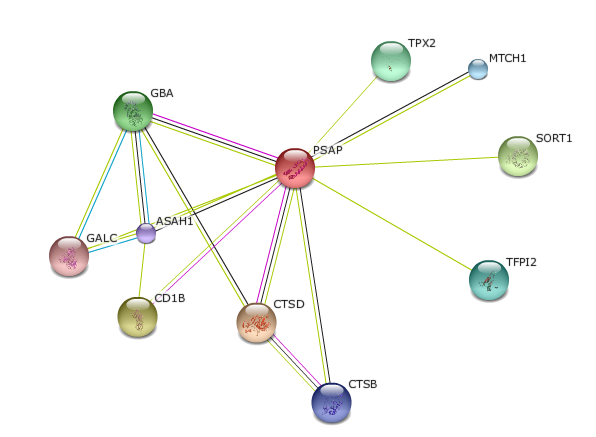 Genotype-phenotype association?
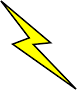 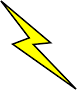 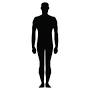 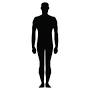 Exact same GBA mutation
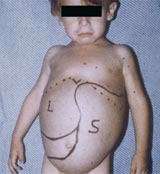 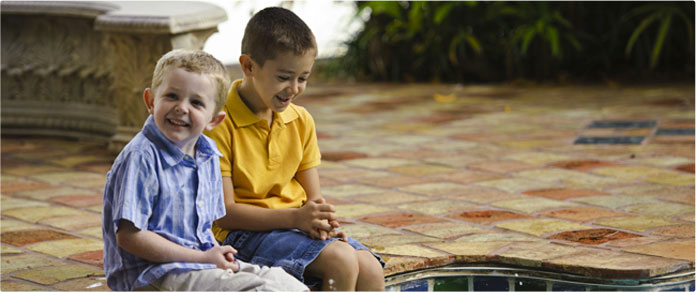 What is responsible for the differences in clinical manifestations?
Hypothesize that variations in PSAP contribute to the phenotypic variability in GD patients with same GBA mutations
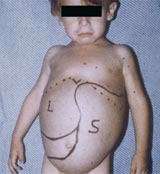 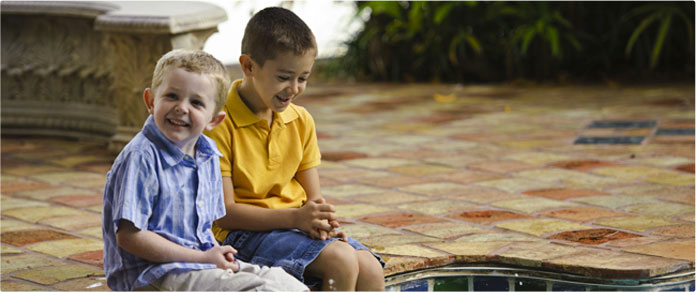 PSAP?
Aim 1:  To Identify PSAP variants that are associated with patients who have the same GBA mutation, but do not exhibit the same symptoms.
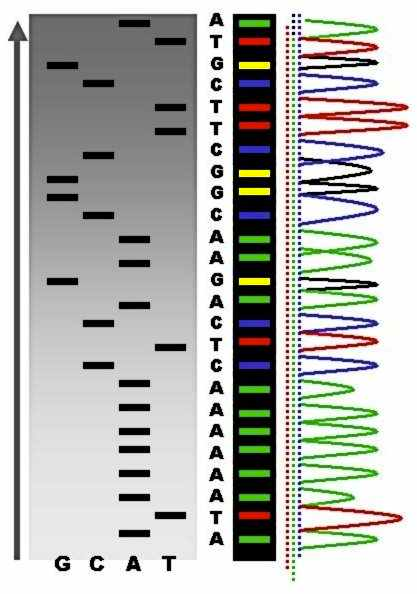 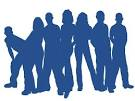 Same GBA
Different PSAP & symptoms
Hypothesis:  There will be individuals with variations in PSAP  and symptoms but have the same GBA mutation.
http://en.wikipedia.org/wiki/DNA_sequencing
Aim 2: Examine the effects of overexpression of wild type PSAP in mice with the same GBA mutation.
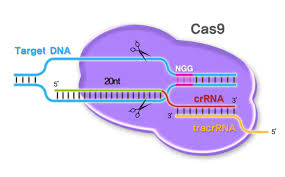 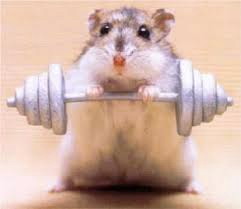 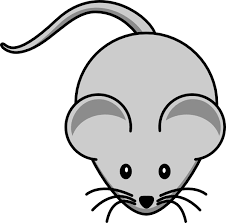 Healthier?
Hypothesis:  Changing the expression of PSAP will result in a phenotypic change in mice with GBA mutations.
http://pnabio.com/products/CRISPR_Cas9.htm
http://www.everymantri.com/everyman_triathlon/2011/03/exercise-can-slow-and-even-prevent-aging-a-new-study-confirms.html
Aim 3:Compare tissue specific levels of PSAP expression in GD patients.
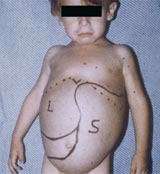 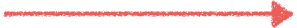 liver tissue
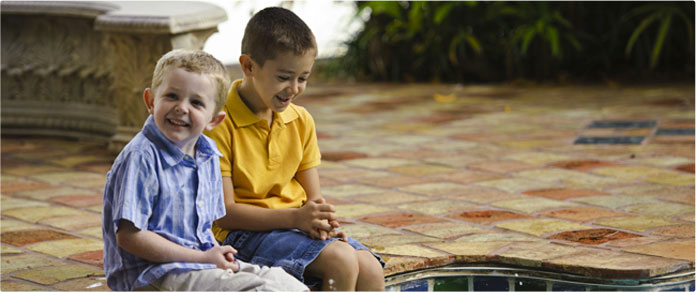 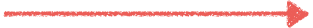 Differences in expression?
Hypothesis: Tissues that result in differences in symptoms will have irregular PSAP expression
Payoff?
PSAP is a factor in disease symptoms
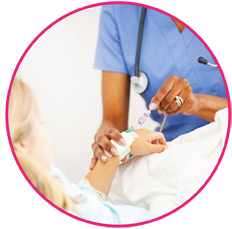 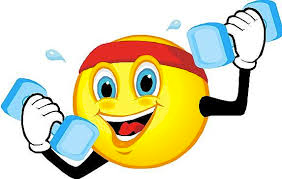 http://www.vpriv.com/starting-treatment/intro-to-ert.php
http://pixgood.com/healthy-man-clipart.html
Questions?
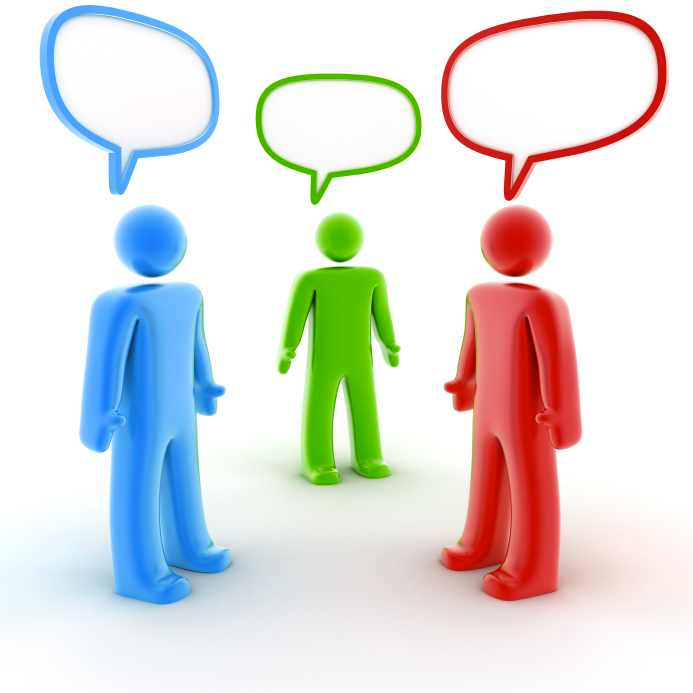 http://cliparts.co/people-animation
This slide is not part of my presentation
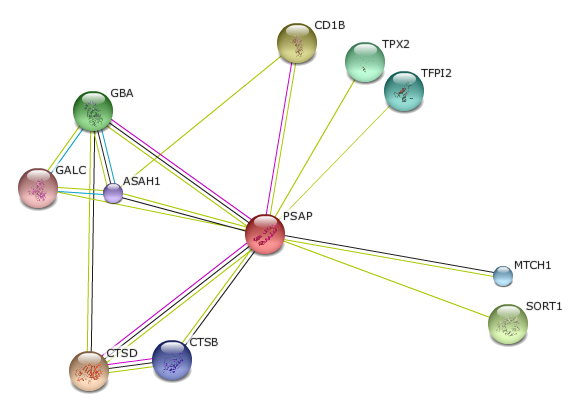 Hydrolysis of lipids
Protein transport
Intracellular protein degration